MICRO: Enhancing Competitiveness of Micro-enterprises in Rural Areas
Modulo No 6: Costruire le Capacità nelle Microimprese Rurali
Elaborato dal Consorzio del Progetto MICRO: “Irish Rural Link – National University of Ireland Maynooth- CDI – EEO GROUP SA- IHF asbl – IDP - Internet Web Solutions SL”
L’uso dei network come strumento per la costruzione delle capacità
Panoramica
2
L’uso dei network come strumento per la costruzione 
delle capacità
Obiettivo dell’unità
Questa unità mostra come la partecipazione a Networks può aiutare le microimprese a costruire le proprie capacità
3
L’uso dei network come strumento per la costruzione delle capacità
Risultati di apprendimento attesi
Alla fine di questo modulo sarai in grado di:
Sapere “cos’è un Network”
Sapere “cos’è la Capacità”
Sapere“Come utilizzare i tuoi Networks”
4
L’uso dei network come strumento per la costruzione 
delle capacità
Cosa sono la Capacità e la Costruzione delle Capacità?
La Capacità è l’abilità di un Sistema ad operare e sostenere se stesso nel tempo.
La Costruzione delle Capacità è il processo di sviluppo e rafforzamento delle abilità, competenze, processi e risorse di cui le organizzazioni hanno bisogno per sopravvivere, adattarsi e prosperare in un mondo in continua evoluzione.
5
L’uso dei network come strumento per la costruzione 
delle capacità
Cosa significa Costruzione delle Capacità?
Ci sono diverse definizioni ma il fine ultimo della Costruzione delle Capacità è il miglioramento dell’efficienza organizzativa e della sostenibilità
6
L’uso dei network come strumento per la costruzione 
delle capacità
Cos’è un Network?
Sostantivo: Un Network è un gruppo o Sistema di persone o cose interconnesse

Verbo: Il Networking è l’abilità di interagire con gli altri per scambiarsi informazioni e sviluppare contatti professionali e sociali.
7
L’uso dei network come strumento per la costruzione 
delle capacità
Cos’è un Network?
Imprenditori che condividono gli stessi obiettivi, e che intenzionalmente si scambiano informazioni e/o intraprendono in maniera collaborativa delle attività per raggiungerli sono un Network. 
Possono avere altri nomi: Gruppi collaborative, circoli sociali, gruppi di mentor, gruppi di discussione, learning partnerships, etc.
Potresti star partecipando ad un Network senza neanche saperlo!
8
L’uso dei network come strumento per la costruzione 
delle capacità
I Network possono variare da scambi leggeri ed informali a gruppi formali legati da un contratto formale o appartenenza ad un gruppo:
Tipi di Network
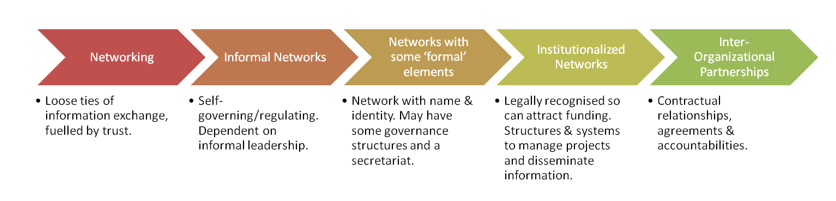 9
L’uso dei network come strumento per la costruzione 
delle capacità
Caratteristiche dei Network
Caratteristiche generali:
Sono creati per uno scopo specifico
Possono essere formali e/o informali
Possono avere molteplici funzioni
Possono esistere a livello locale, regionale, nazionale o internazionali
Possono essere reali (faccia a faccia), virtuali (online), o una combinazione dei due
Possono essere a breve o lungo termine
10
L’uso dei network come strumento per la costruzione delle capacità
Benefici di un Network per i suoi membri
Maggiore Visibilità
Isolamento ridotto
Maggiore Credibilità
Maggiore Efficienza
Effetto Moltiplicatore
Solidarietà e Supporto
11
L’uso dei network come strumento per la costruzione 
delle capacità
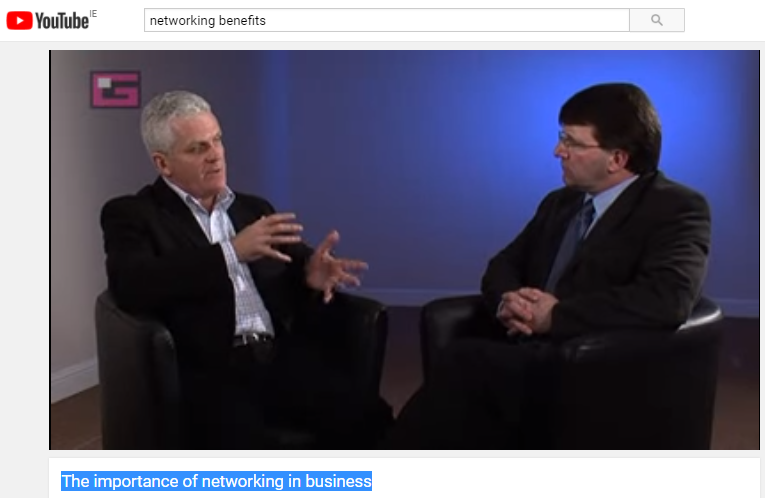 L’importanza del Networking
Il video “Importance of networking in business” tratta gli argomenti di questa unità in una discussione reale.

Un “TED talk” di Michael Goldberg “Rediscovering Personal Networking” https://www.youtube.com/watch?v=Po-QOVodPhU presenta una vision critica del networking online
Fonte: https://www.youtube.com/watch?v=eE8AzBJy9uE 
7 minuti You tube video
12
L’uso dei network come strumento per la costruzione delle capacità
Network formali
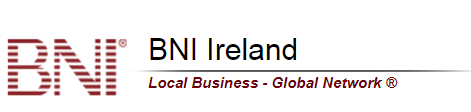 Qui sono indicati alcuni Network formali che puoi esplorare
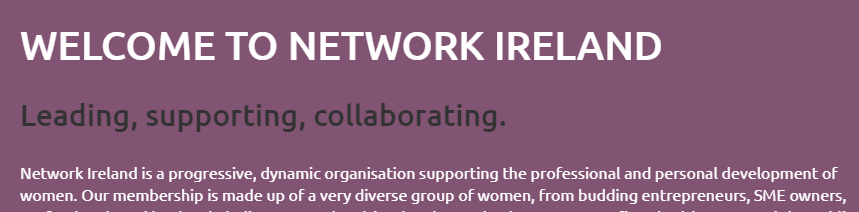 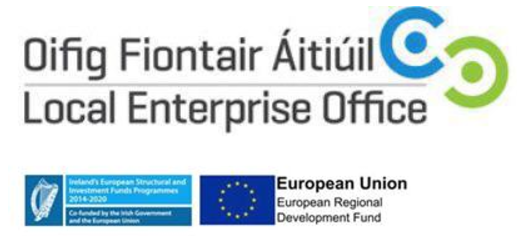 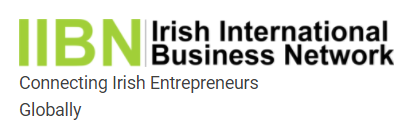 13
L’uso dei network come strumento per la costruzione delle capacità
Network di Imprese Sociali
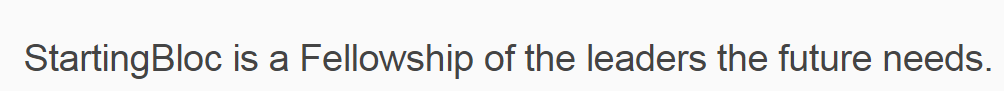 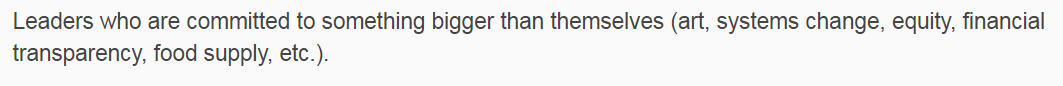 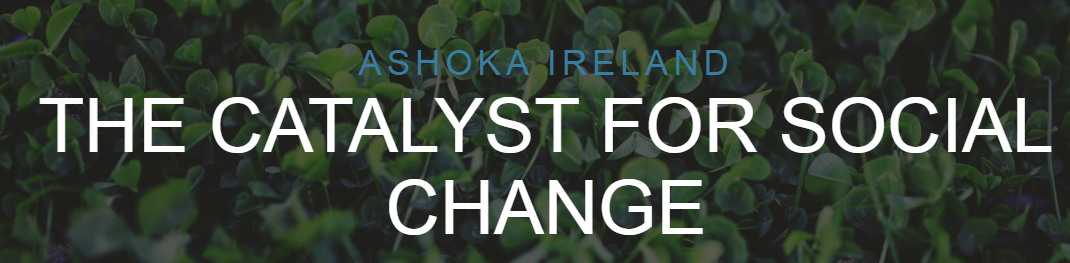 14
L’uso dei network come strumento per la costruzione delle capacità
Strumenti di Network Online
Twitter
Facebook
LinkedIn
Crowd Booster
Hootsuite
E-mail
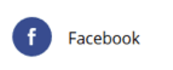 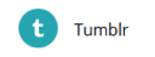 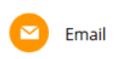 15
L’uso dei network come strumento per la costruzione delle capacità
Network: Una parola da utilizzare con cautela
Utilizza in maniera consapevole i tuoi Network per:
Dare una priorità ai tuoi bisogni
Avere accesso/sfruttare le opportunità
Imparare tramite confronto
Ottimizzare l’uso delle tecnologie
Rendere la tua organizzazione/azienda sostenibile
16
L’uso dei network come strumento per la costruzione delle capacità
Inventario dei tuoi Network?
Rivedi i Network nei quali sei attualmente coinvolto in base ai tuoi bisogni di Capacità ed ai benefici che essi ti danno
Includi i Social Network
Cerca consigli su come utilizzare i Network
Usa Network online – efficienti ed al minimo costo
Sii sempre aperto a nuovi Network
17
L’uso dei network come strumento per la costruzione delle capacità
Analisi del Network?
Quali sono i costi?
 Tempo: Partecipazione ai meeting etc.
 Denaro: Contributo di affiliazione, tasse per formazione etc.

Quali sono i benefici?
Supporto				- Conoscenza
Accesso a finanzimenti/progetti	- Legittimazione 
Miglioramento professionale
18
L’uso dei network come strumento per la costruzione delle capacità
Analisi del Network?
Valuta i tuoi Network in base a:
Carico di lavoro: Il Network produce più lavoro invece di ridurlo?
Rappresentatività: Il Network rappresenta i valori della mia organizzazione/azienda?
Partecipazione: E’ richiesto il giusto livello di partecipazione alla mia organizzazione/azienda?
19
L’uso dei network come strumento per la costruzione delle capacità
Analisi del Networl?
Partecipo agli incontri?

Mi tengo informato con le notizie/newsletter?

Sono attivamente coinvolto nelle attività?
Forum, Workshop, Sessioni di Mentoring

Ho preso in considerazione l’idea di essere maggiormente coinvolto?
Diventare un dirigente
Proporre attività/argomenti per attività
20
L’uso dei network come strumento per la costruzione delle capacità
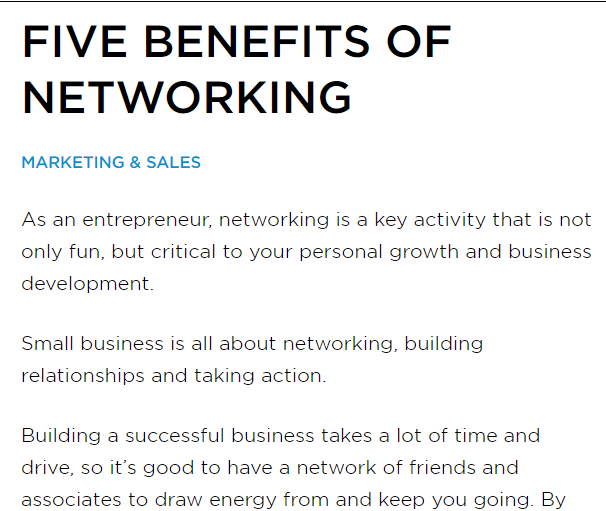 Benefici del Networking
Il sito web http://smallbusinessbc.ca/article/five-benefits-networking/ fornisce spunti interessanti circa i benefici del networking
21
L’uso dei network come strumento per la costruzione delle capacità
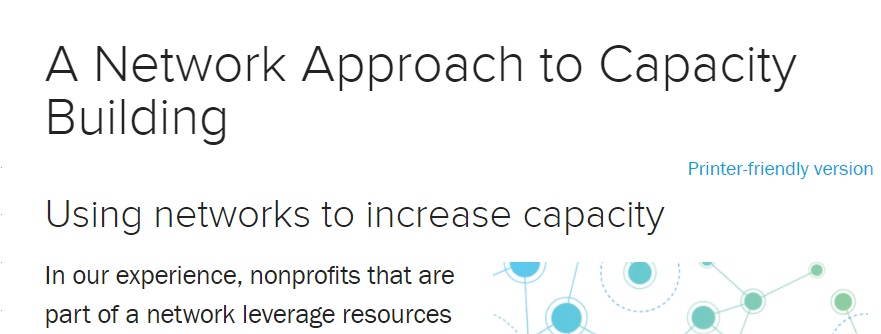 Più informazioni
Il Consiglio Nazionale Americano delle Organizzazioni No-profit fornisce ulteriori spunti di valore
Source Website: https://www.councilofnonprofits.org/tools-resources/network-approach-capacity-building and the blog at https://ssir.org/articles/entry/the_return_of_capacity_building
22
L’uso dei network come strumento per la costruzione delle capacità
Imprenditori ICT & Marketing
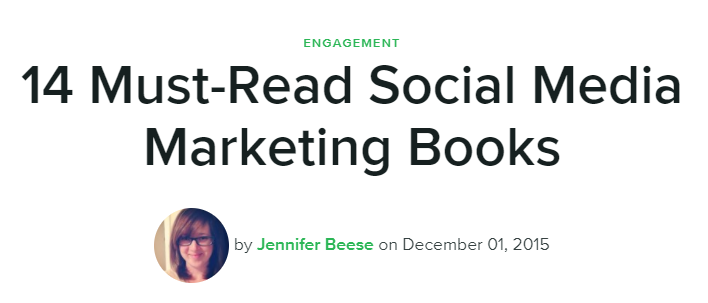 Il Networking per gli imprenditori rurali è strettamento collegato ad una maggiore conoscenza ed uso delle tecnologie ICT e dei Social Media per il Marketing (entrambi trattati in un’unità separata
Vedi: https://sproutsocial.com/insights/social-media-marketing-books/
23
Fine del Modulo
Grazie per l’attenzione 
24